“How-to-Demo” – Tips and tricks for practice
IsoMatch FarmCentre
Accompanying booklet for Italy Training Event 2022
IsoMatch FarmCentre – Key take-away’s
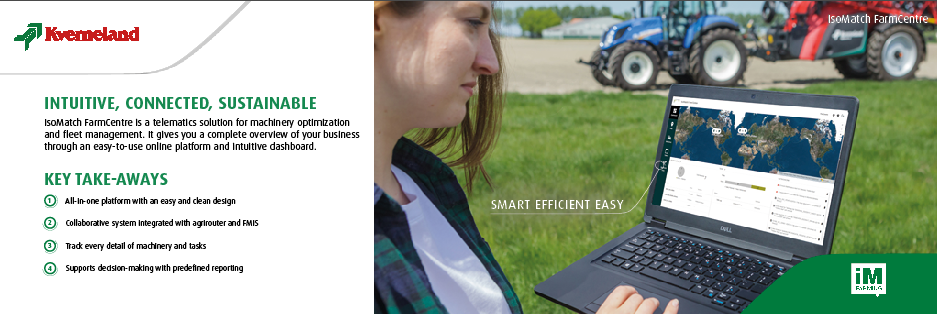 IsoMatch FarmCentre
Intuitive, Connected, Sustainable
Telematics solution for optimized machinery and fleet management, suitable for all Kverneland and ISOBUS machines. 

IsoMatch Tellus PRO / GO+ as gateways for cloud connectivity

Data live Visualization, Analytics & Reports, Send and receive tasks (terminal - cloud), notification alerts 

Agronomic Tools module for integrated software on demand (MyDataPlant, agrirouter)
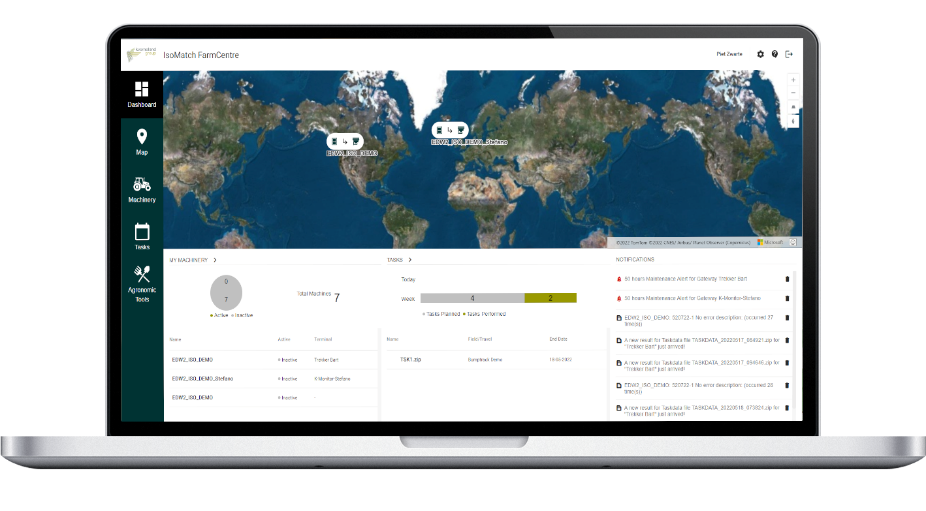 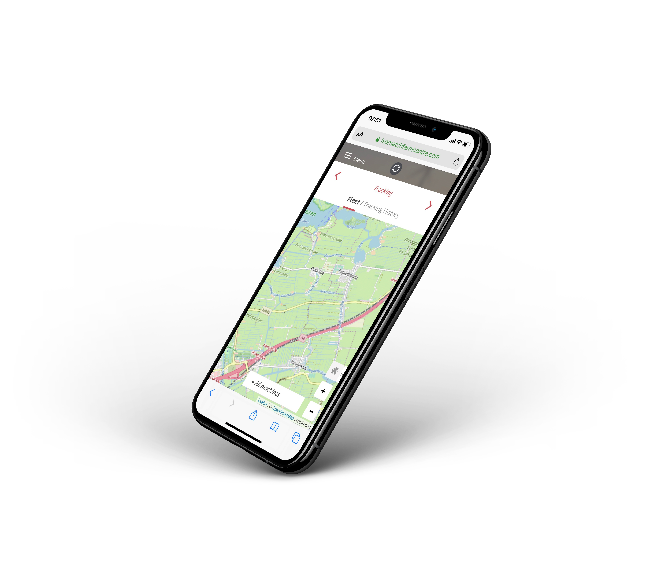 Connectivity through the cloud – How does it work
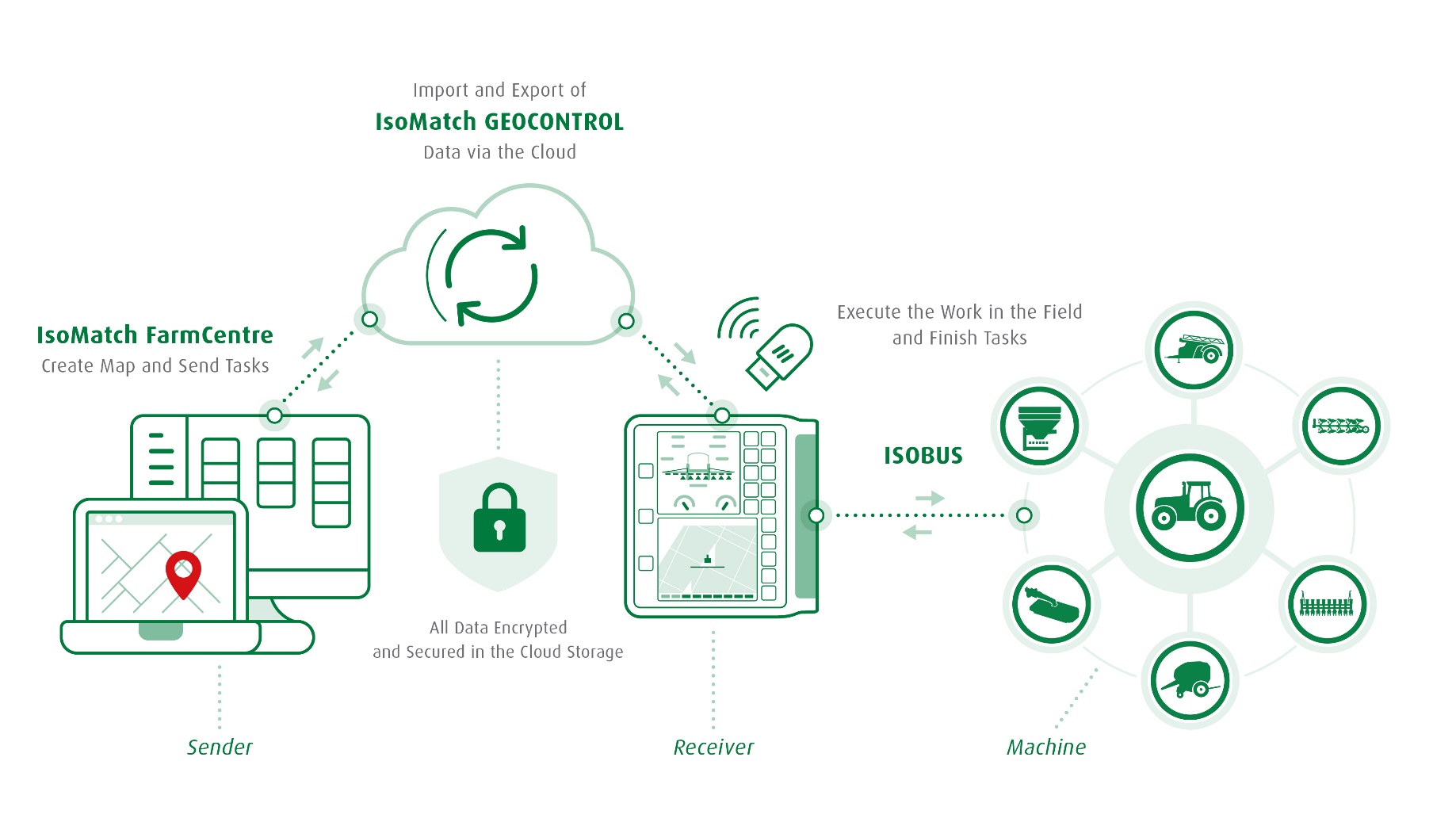 IsoMatch FarmCentre
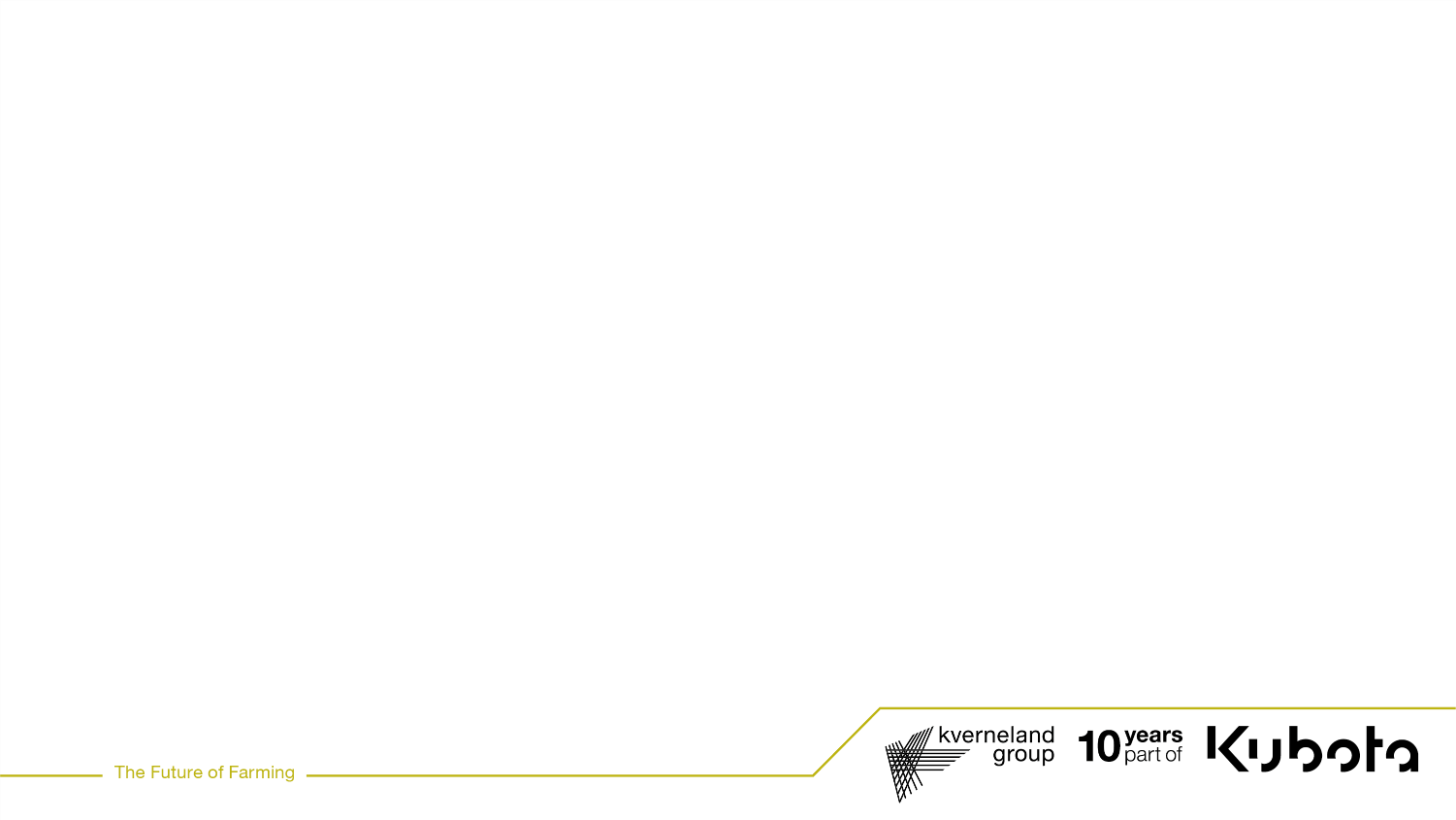 Implements ready for IM FarmCentre
Implementation completed
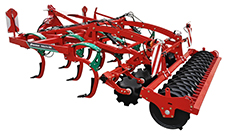 Testing and final approval pending ( Q3 2022)
Planned (2022-23)
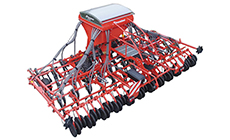 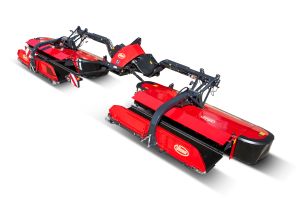 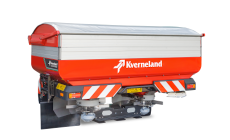 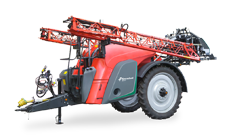 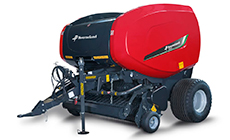 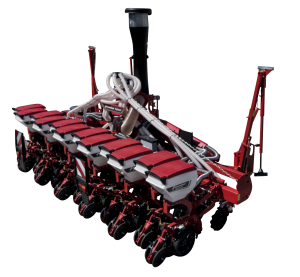 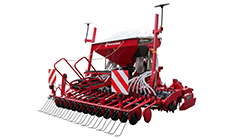 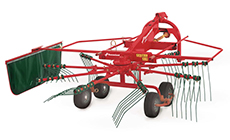 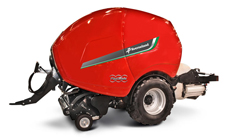 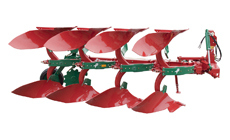 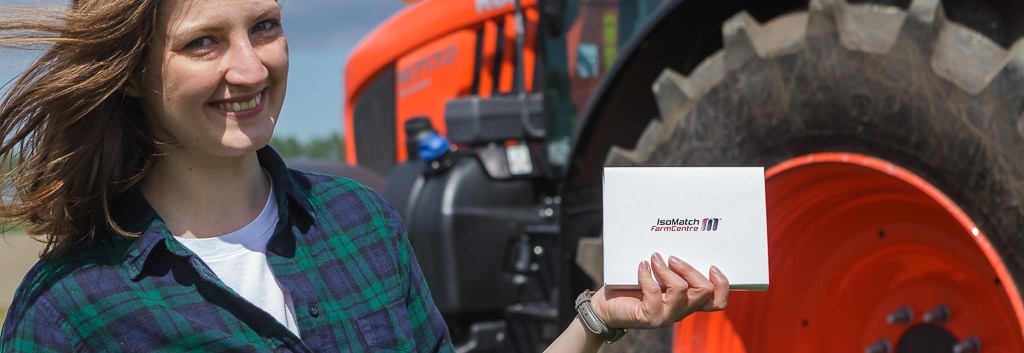 How to sell IsoMatch FarmCentre?
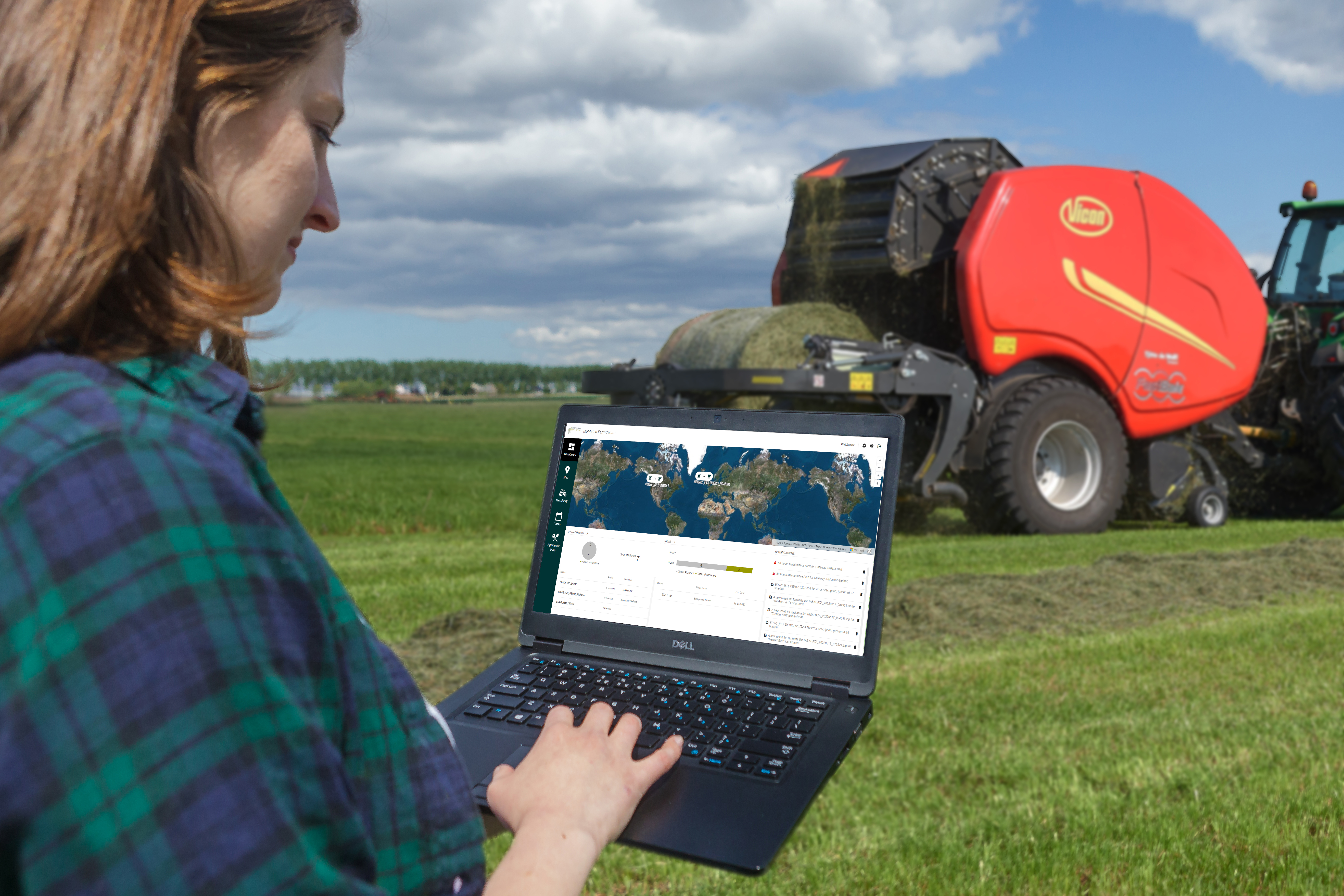 Unique Selling Points
IsoMatch FarmCentre
All-in-one
Full overview
With an easy and clean design.
All details in once place wherever you are.
Track every detail
Collaborative system integration
Ask Maria for an other picture
A Happy Farmer?
In the system, from service alerts to machine performance.
With Agrirouter and FMIS.
SUPPORTS
DECISSION MAKING
Optimize farm operations
By being connected.
With smart reporting.
What is needed to sell IsoMatch FarmCentre?
Implements – Spreader, baler, sprayer, seeder
Terminals – IsoMatch GO+ and PRO
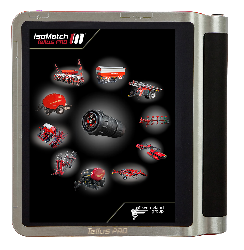 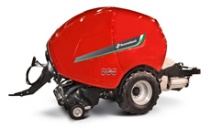 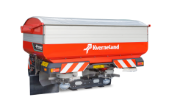 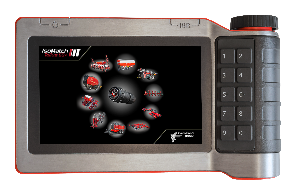 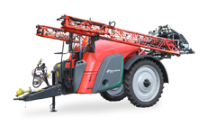 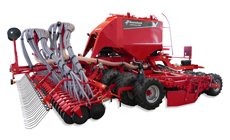 IsoMatch FarmCentre
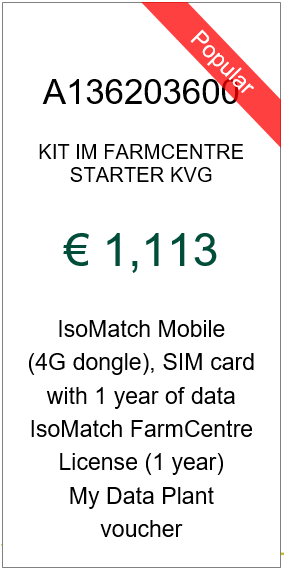 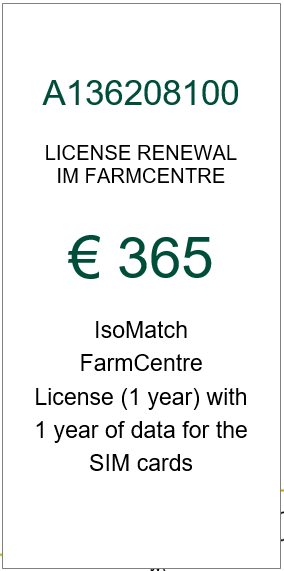 Licenses – GEOCONTROL or Variable Rate
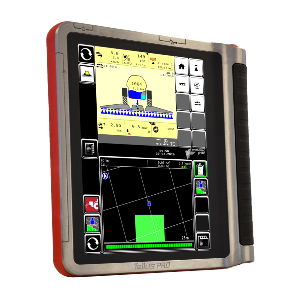 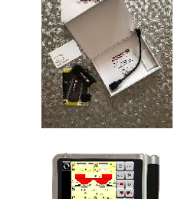 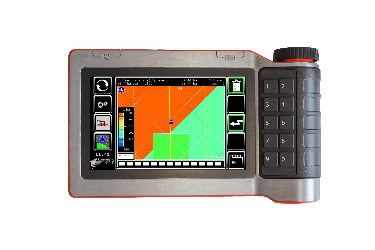 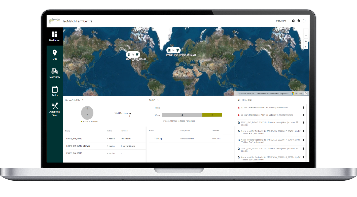 Stories of Success
How FarmCentre has been sold in different countries?
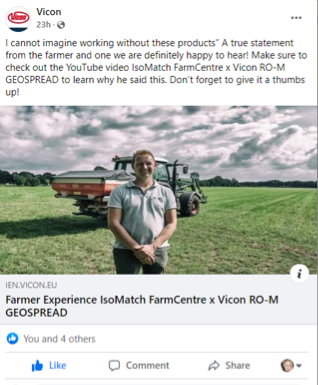 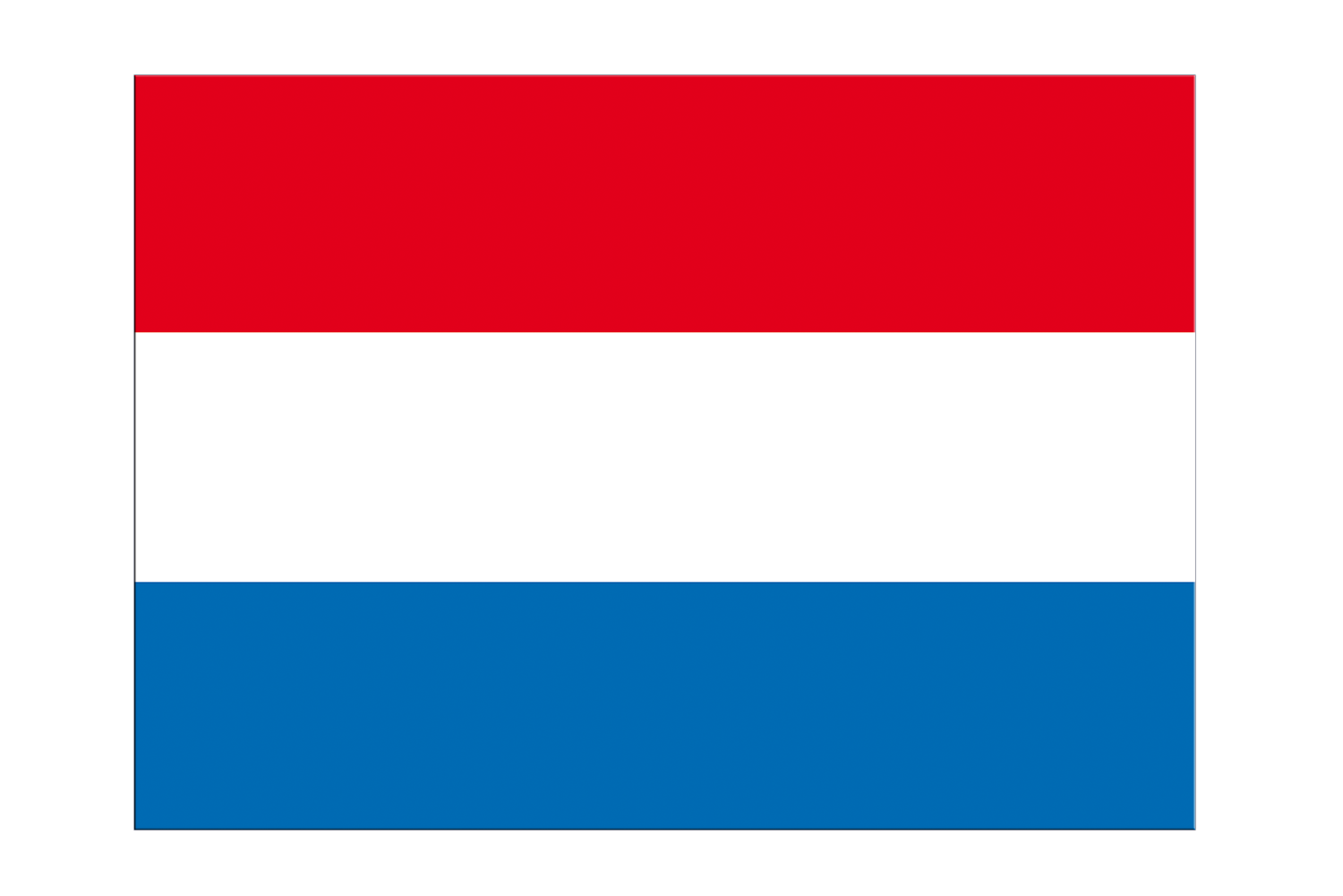 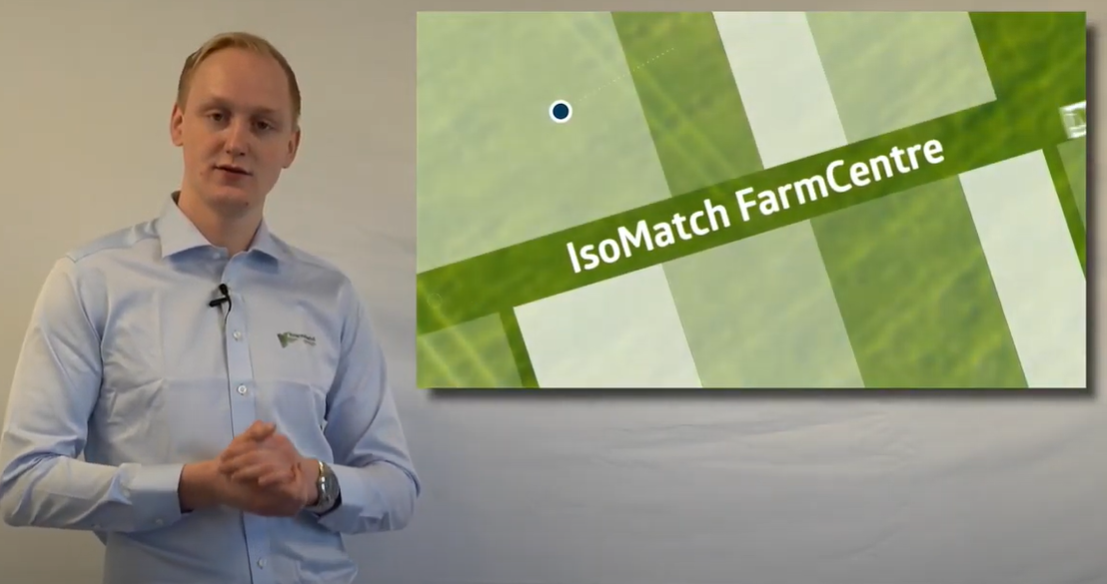 70 kits installed, of which 30 done through Tellus Pro exchange campaign
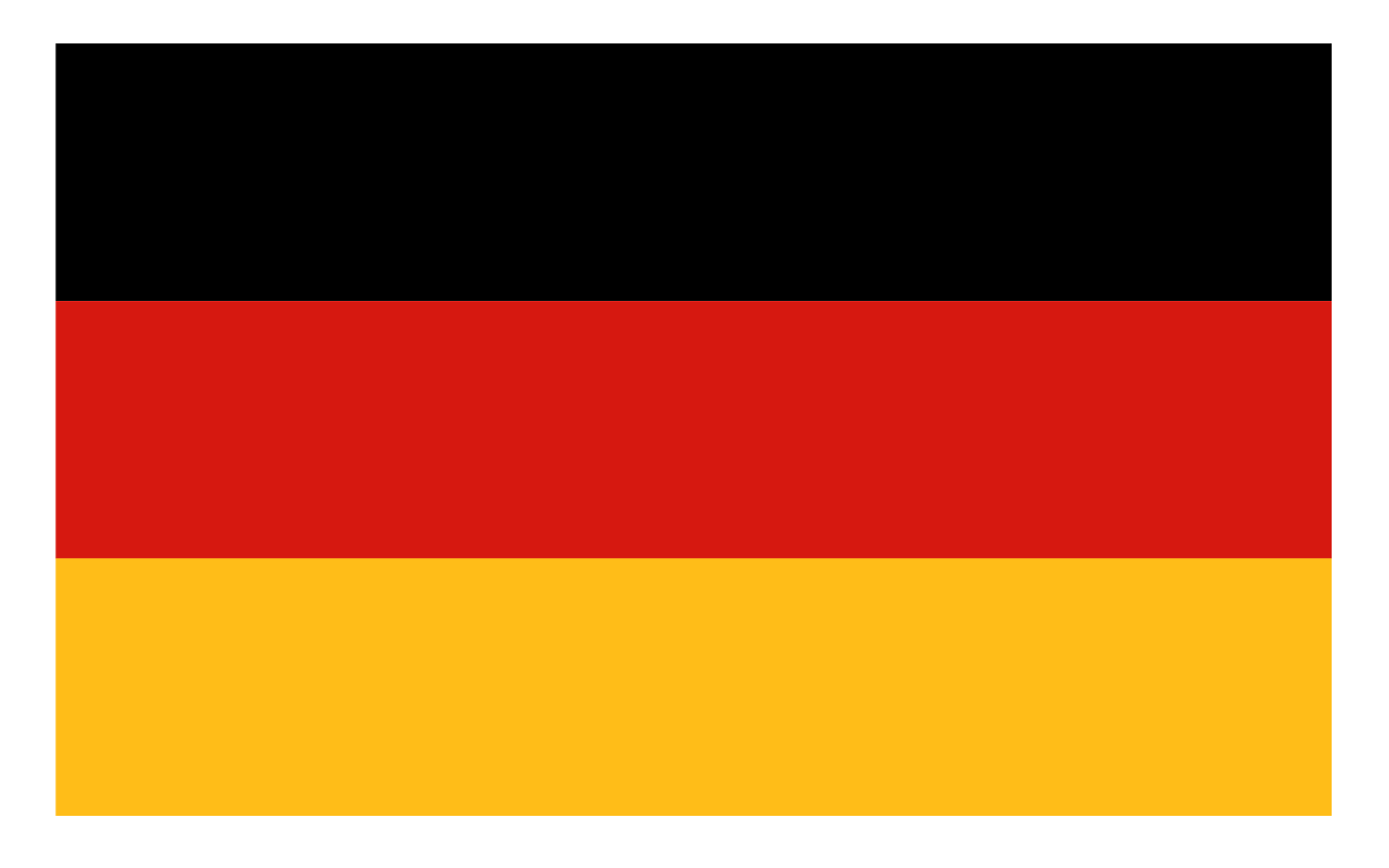 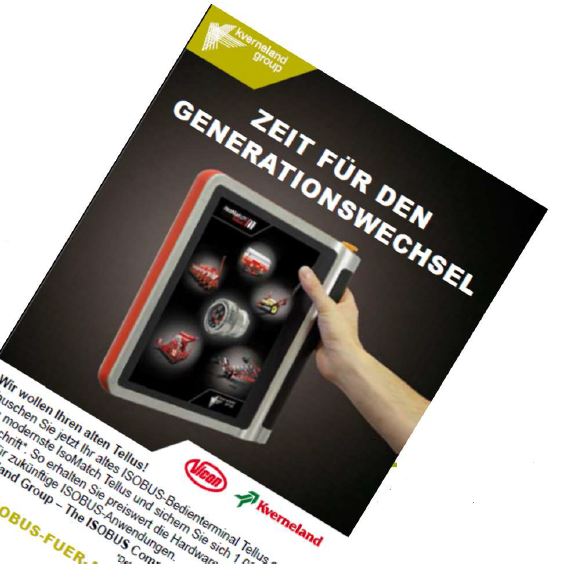 Promote and sell IM FarmCentre together with a replacement campaign of IM Tellus PRO
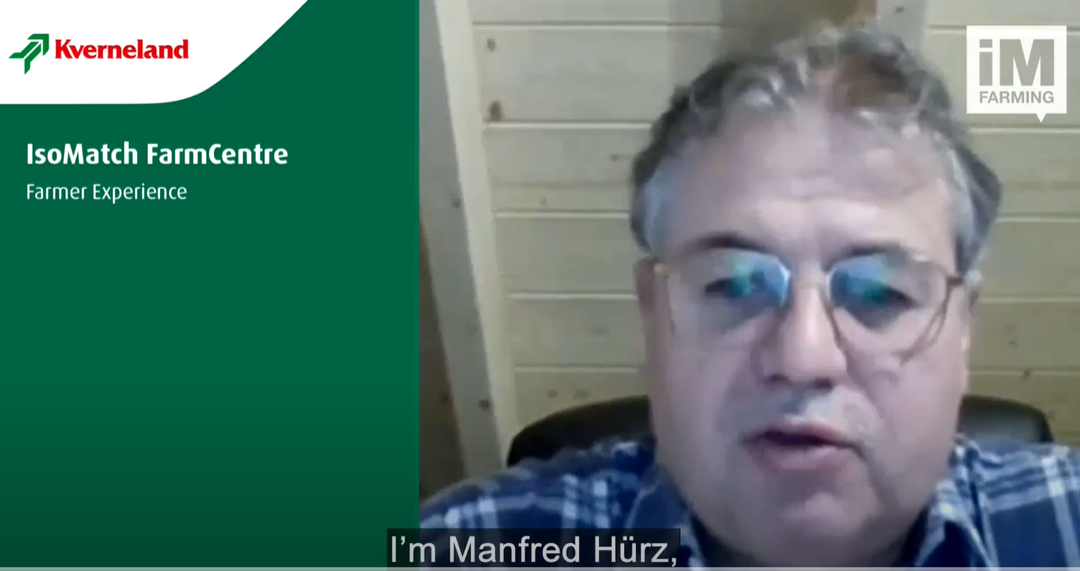 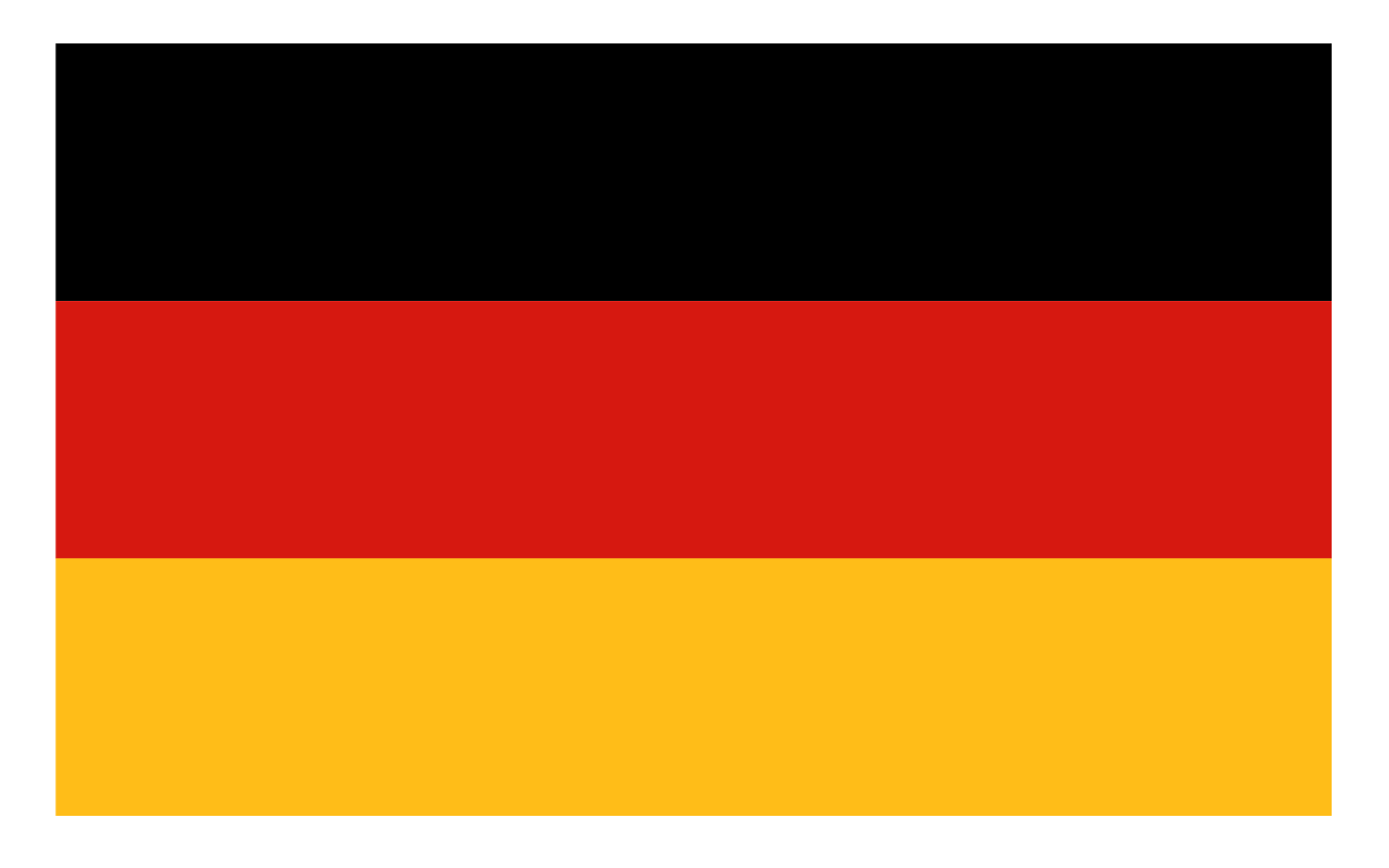 170x Tellus Pro + Geocontrol + FarmCentre
100 FC kits working today in Italy

Subsidiary promo
Only 20% of 60 implements would have been sold without the promo. (Spreaders, Balers, Sprayers, Seeders)
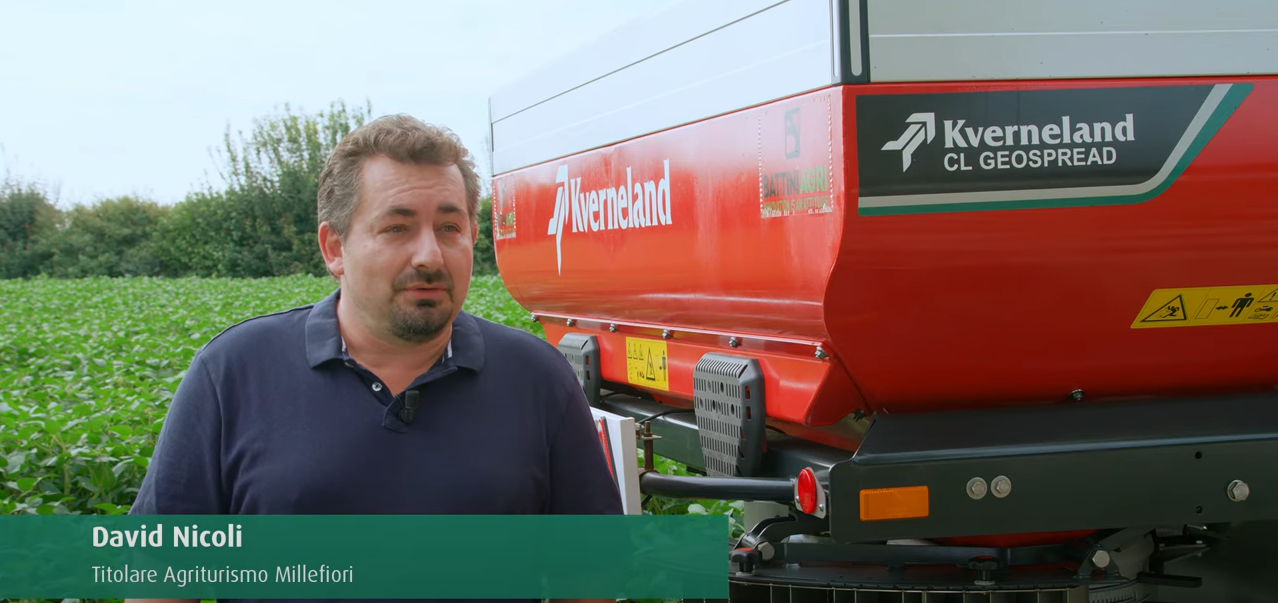 Explain how the promo meets 4.0 subsidy
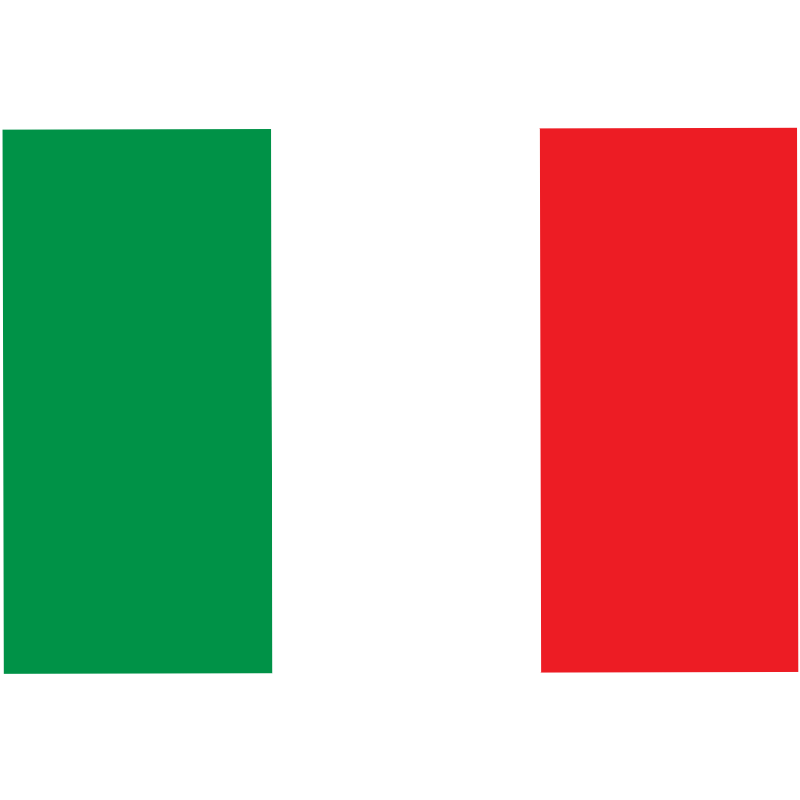 High end implements
Increase sales of connected machines
Increase sales of IM Tellus GO+ and PRO
Promote kit of precision farming
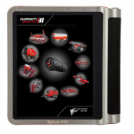 Target campaign 2022
25-30 kits
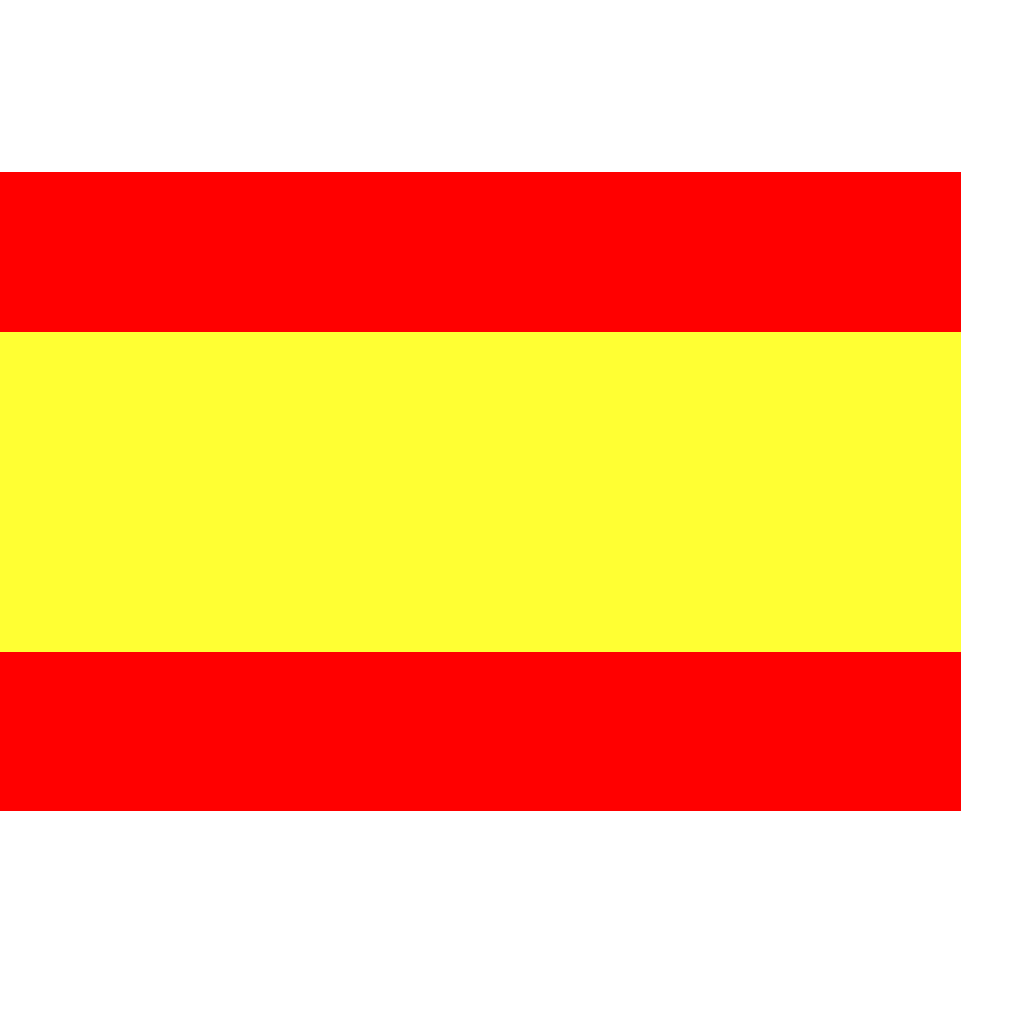 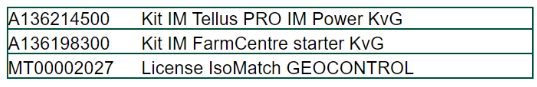 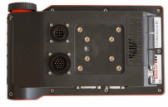 Contact us
For more information please contact:

Xavier Tros de Ilarduya, Senior Product Manager 	Ruud Zwirs, Product Manager 	
xavier.tros@kvernelandgroup.com		ruud.zwirs@kvernelandgroup.com  
+34 6 0966 7498			+31 6 1023 4961	

Gijsbert Heemink, Product Manager 		Maria Vasbotten, Marketing Coordinator
gijsbert.heemink@kvernelandgroup.com 		maria.vasbotten@kvernelandgroup.com            
+31 6 2563 9336			+31 6 8270 4175

Ariadna Tost, Product Manager 	
ariadna.tost@kvernelandgroup.com 
+31 6 8869 6667